تعيش النباتات في أماكن كثيرة
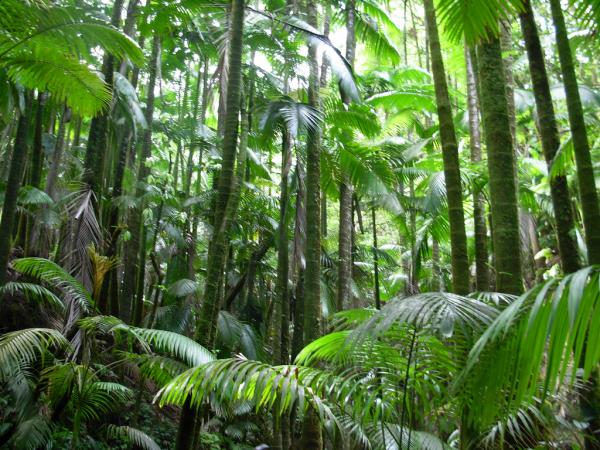 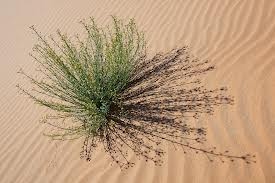 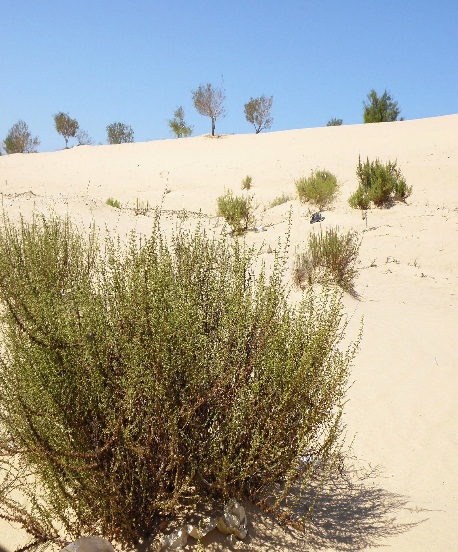 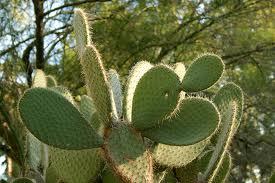 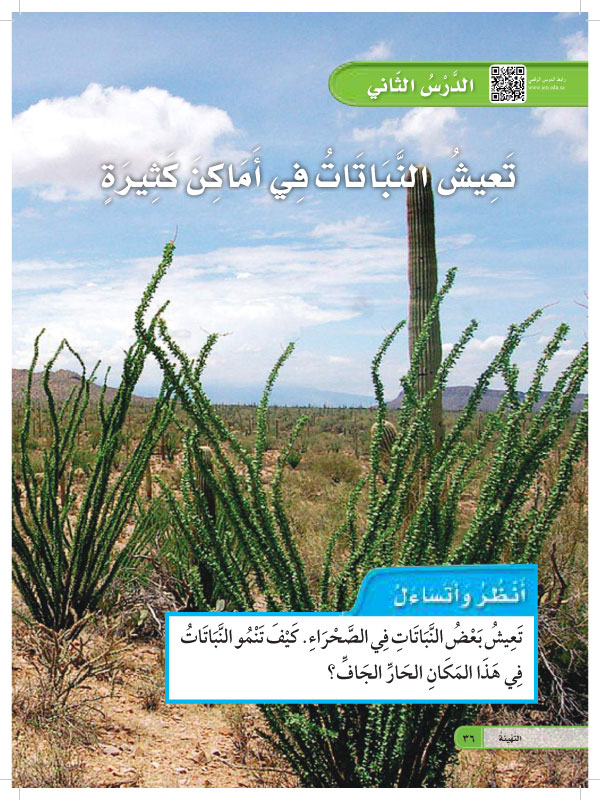 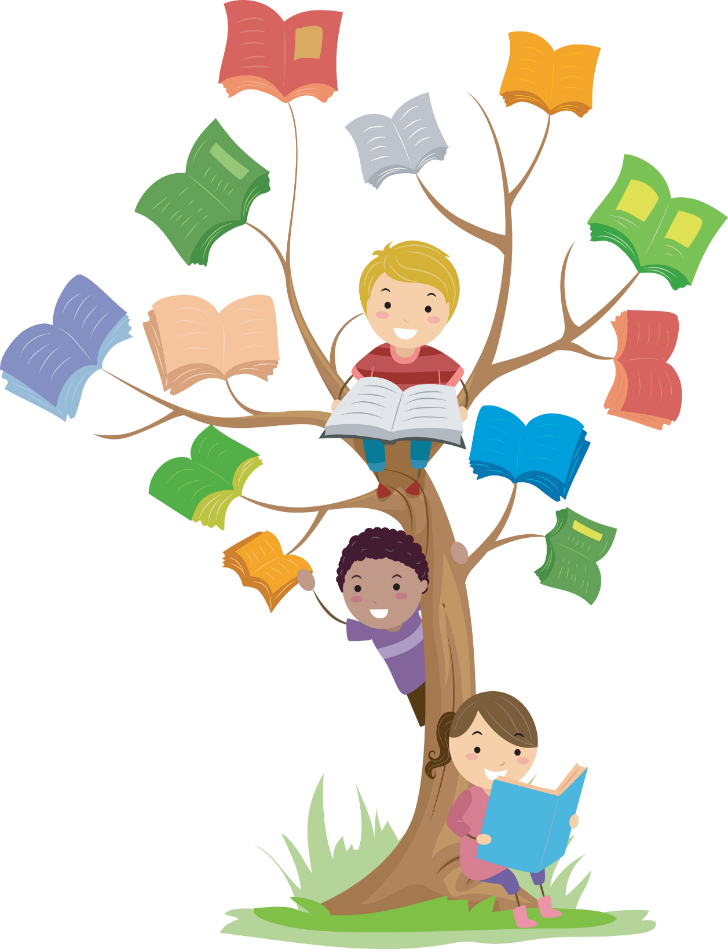 المفردات
 
الصحراء 
الغابة
ص 36
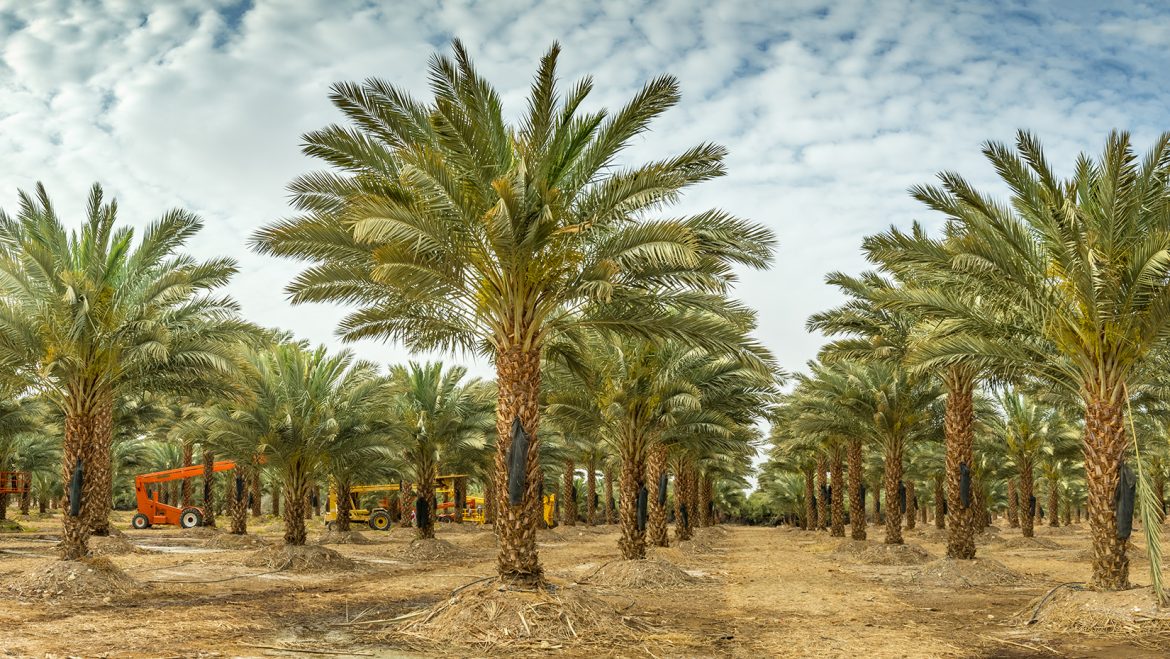 النخيل 
( القصيم – الأحساء – الخرج- المدينة المنورة )
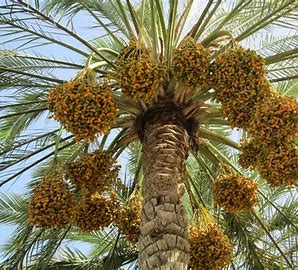 تمور يوجد بداخلها بذور
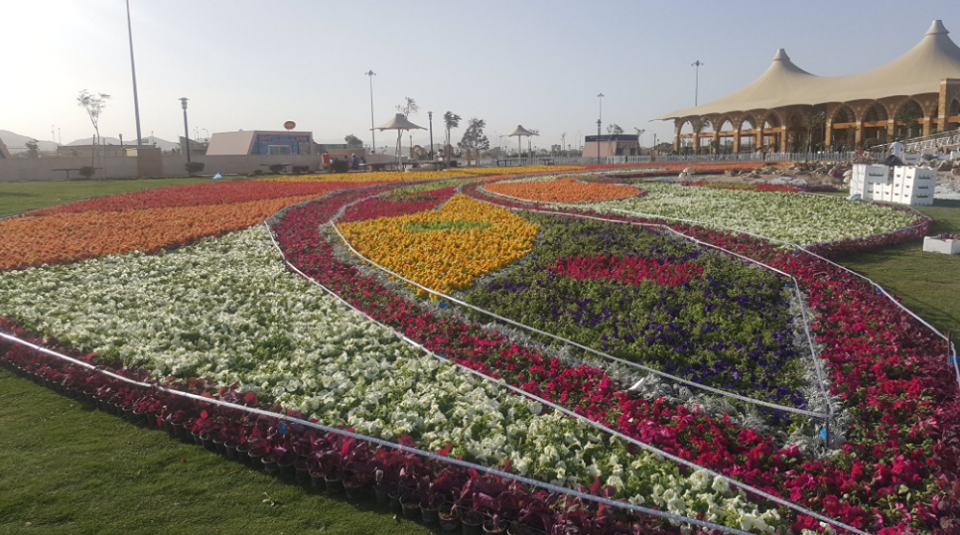 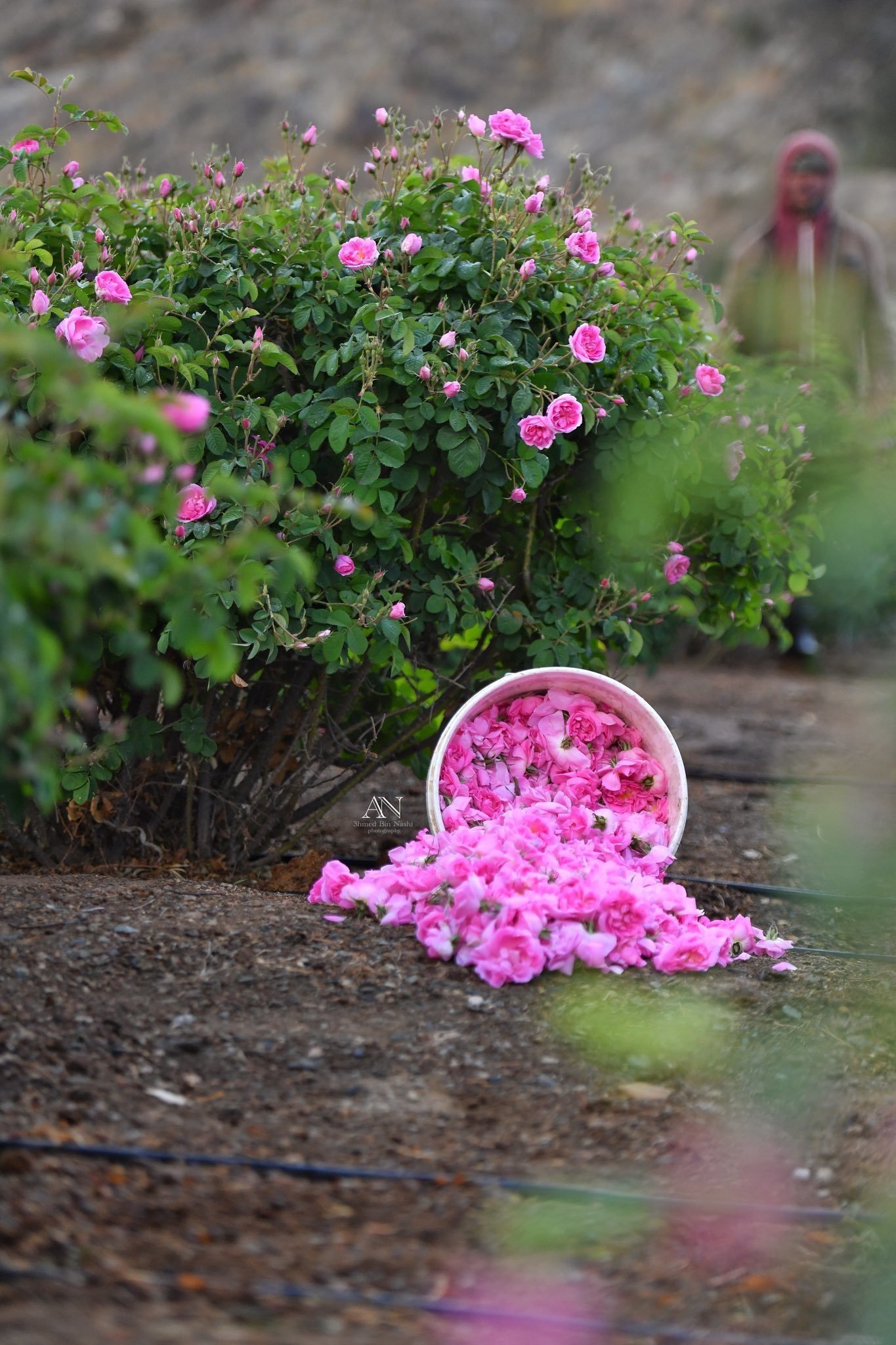 الورد والزهور 
( الطائف – تبوك )
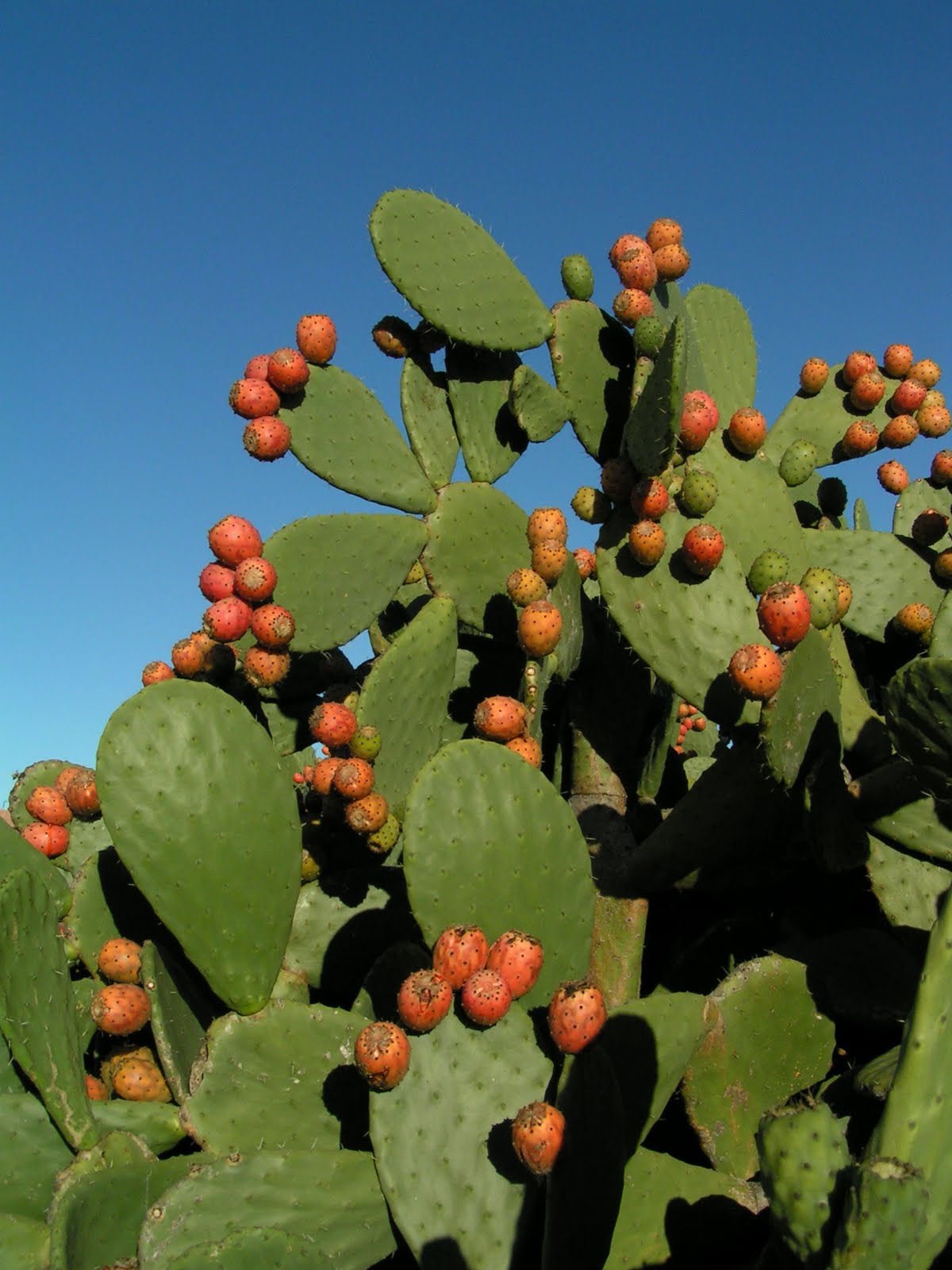 التين الشوكي 
( الطائف – المنطقة الجنوبية )
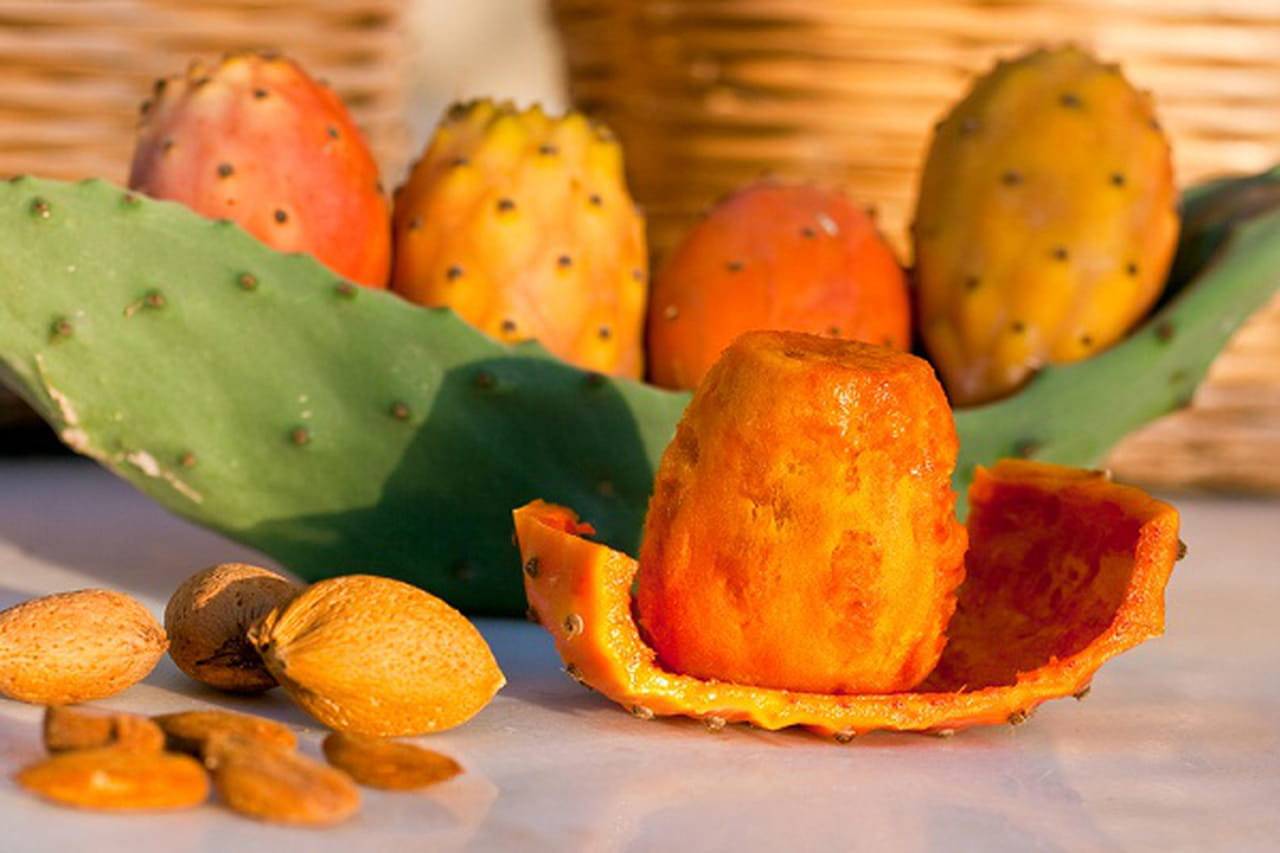 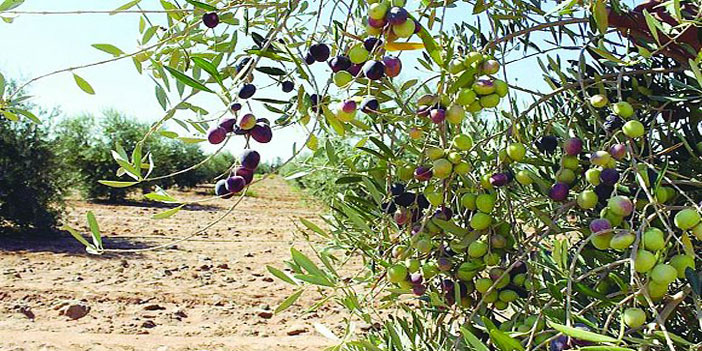 الزيتون 
( الجوف )
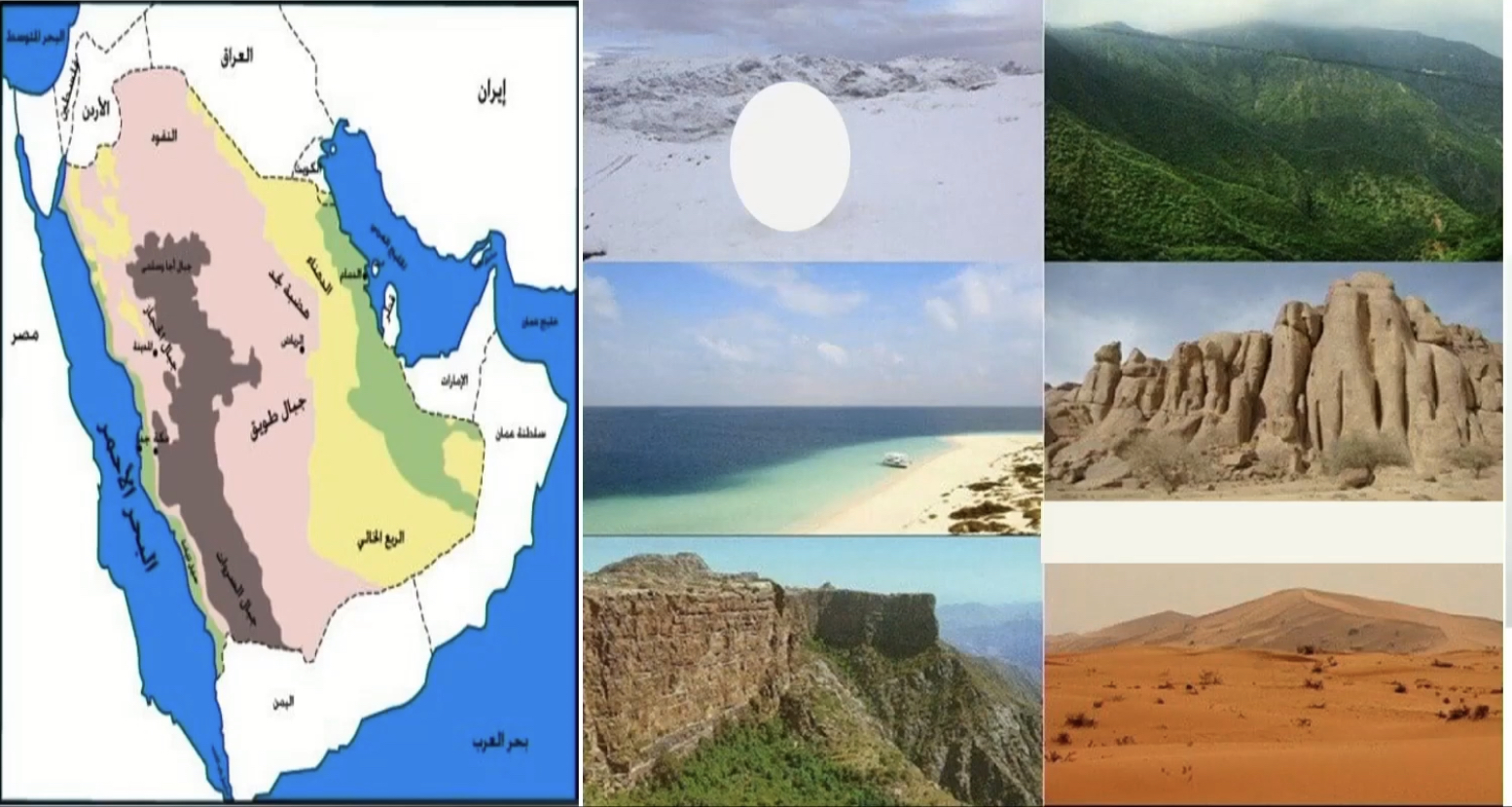 هل النباتات في جميع المواطن متشابهة؟؟
مختلفة
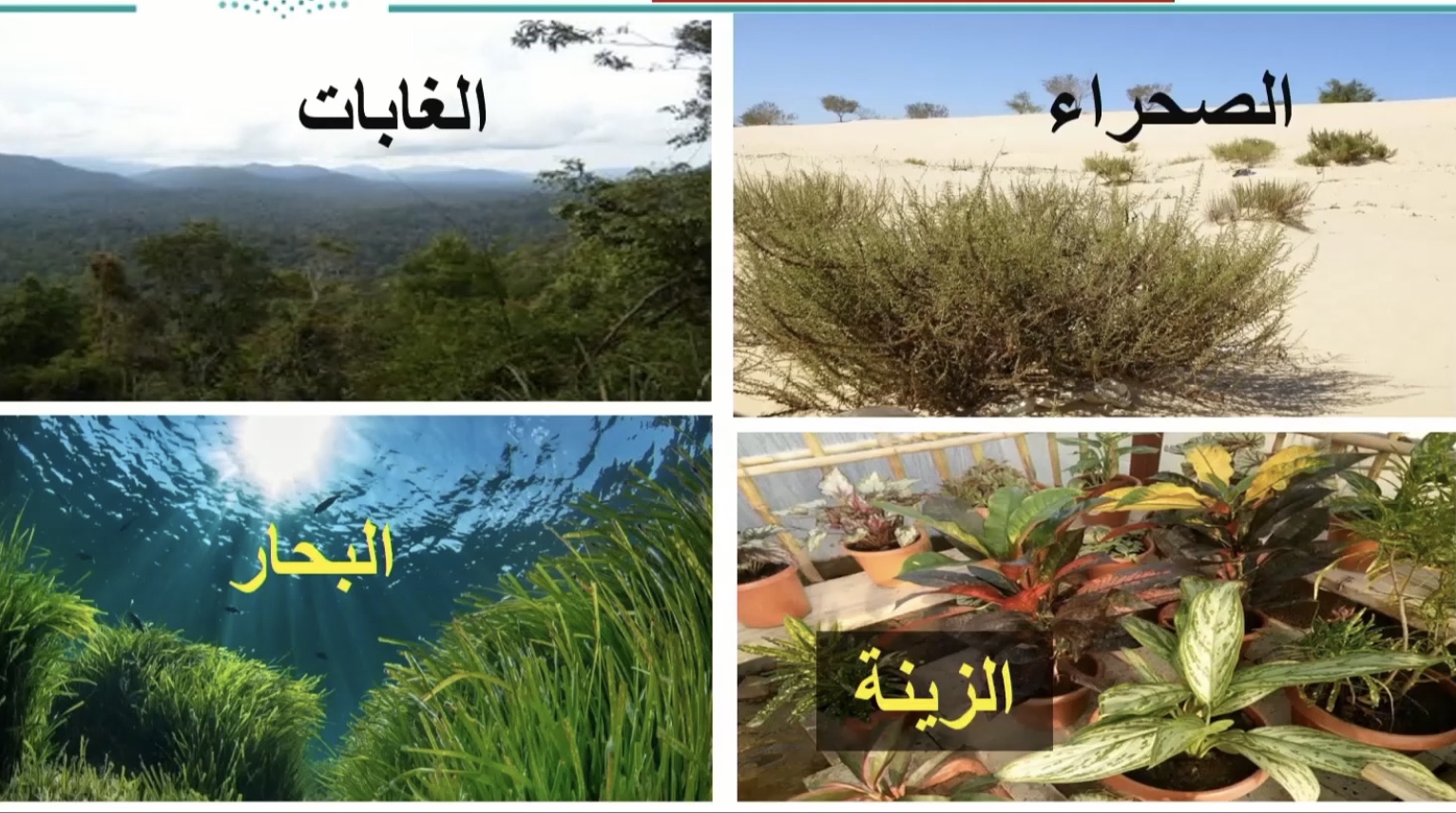 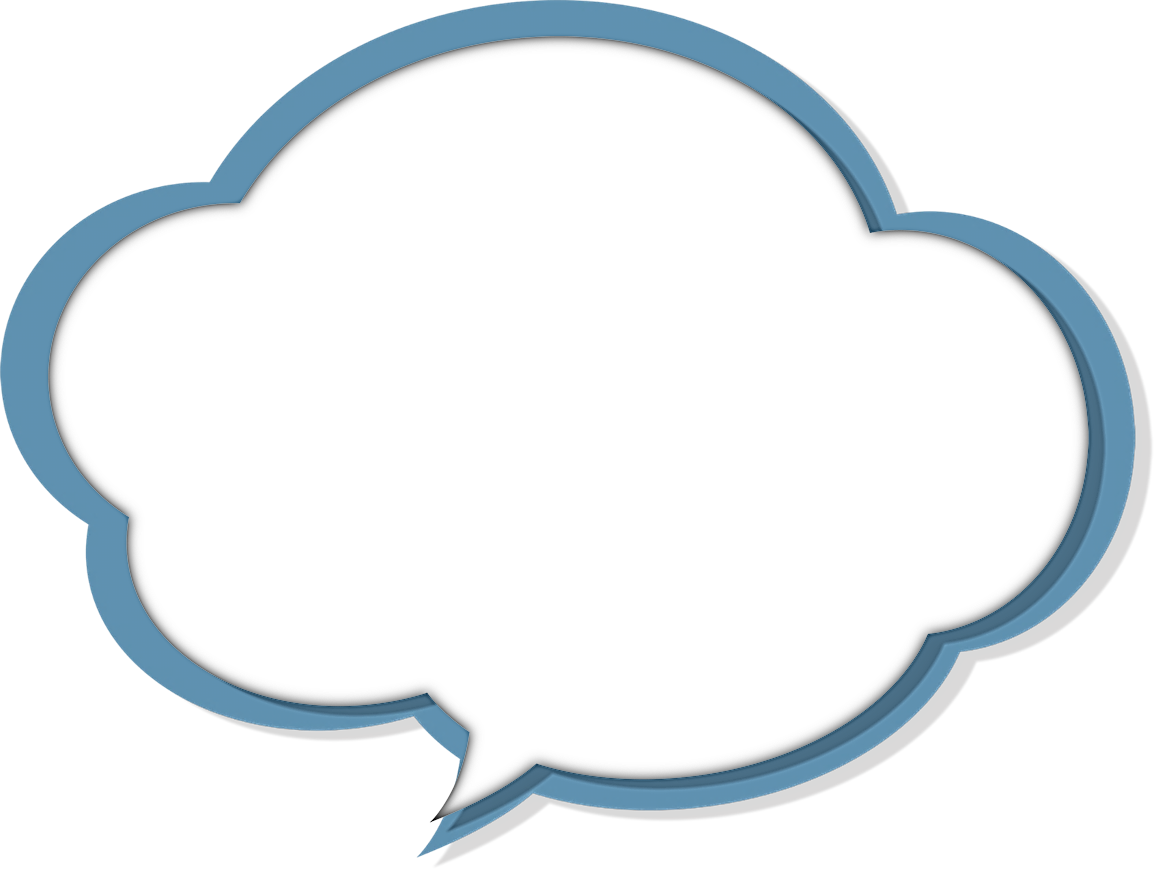 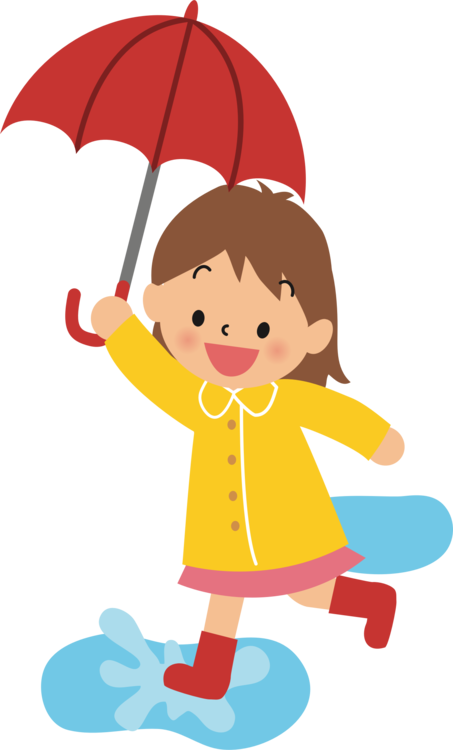 ما الأماكن المختلفة التي تعيش فيها النباتات؟
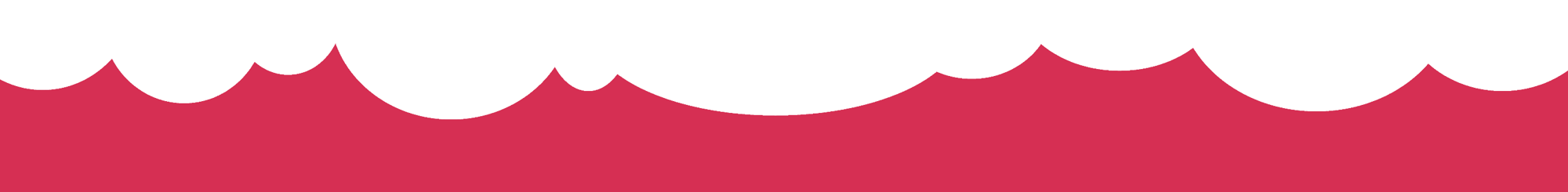 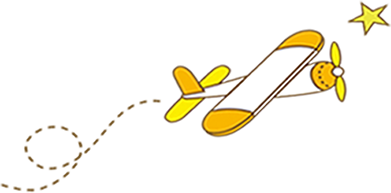 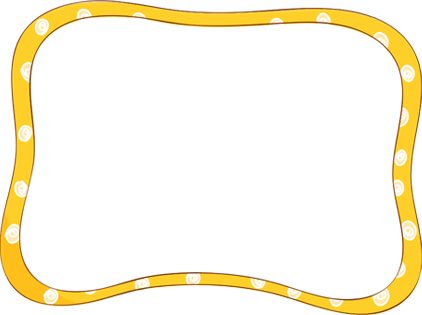 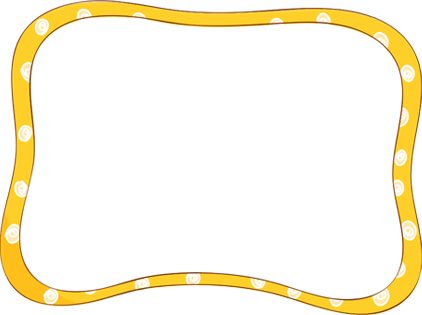 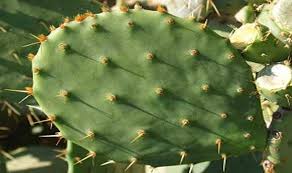 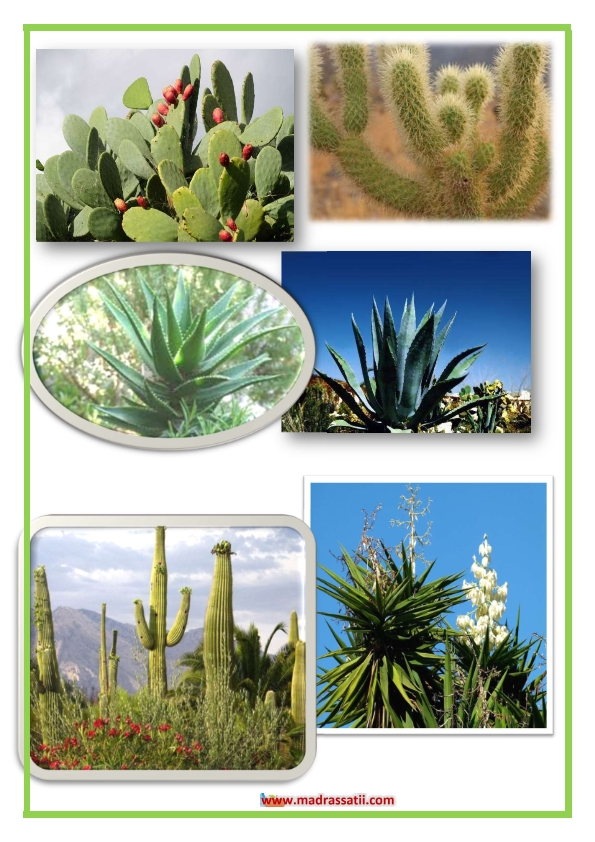 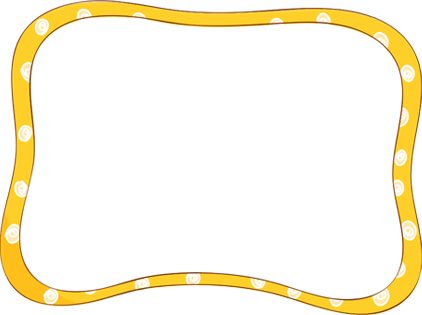 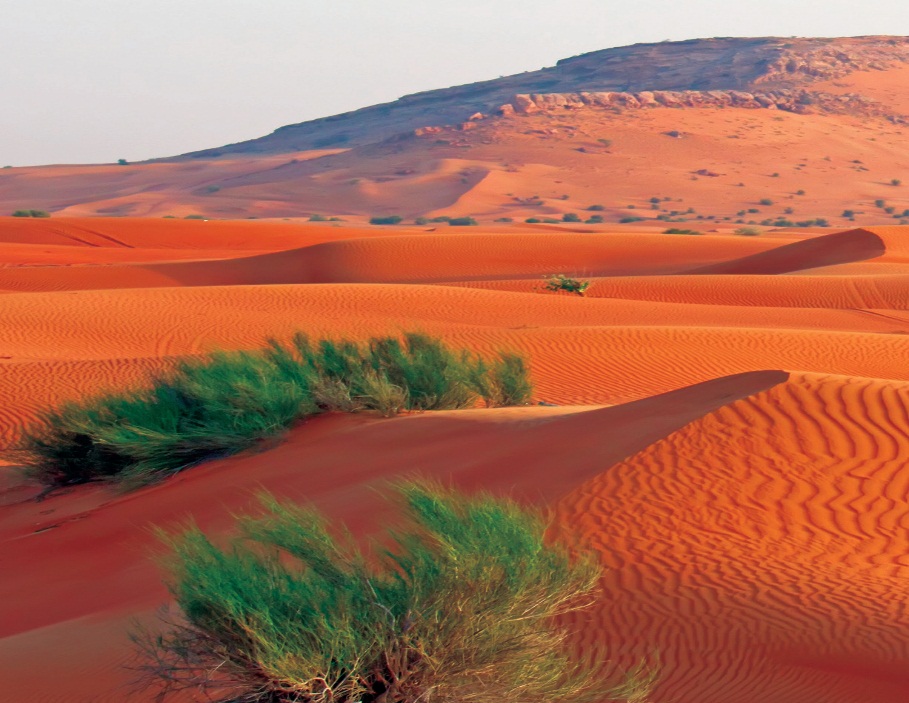 الصحراء
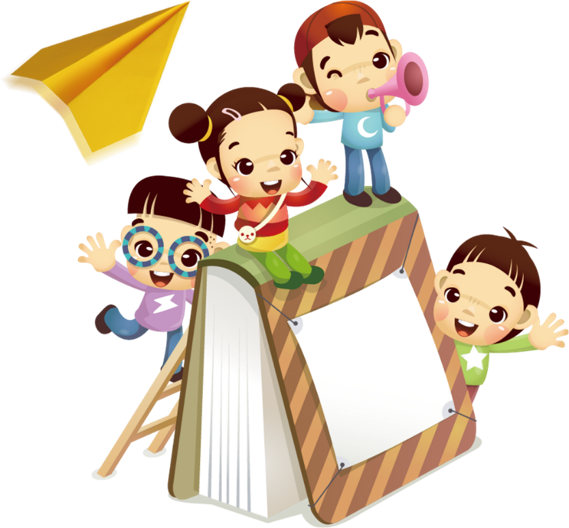 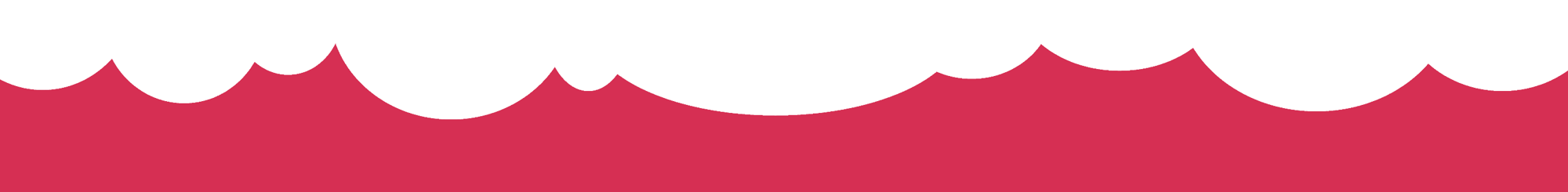 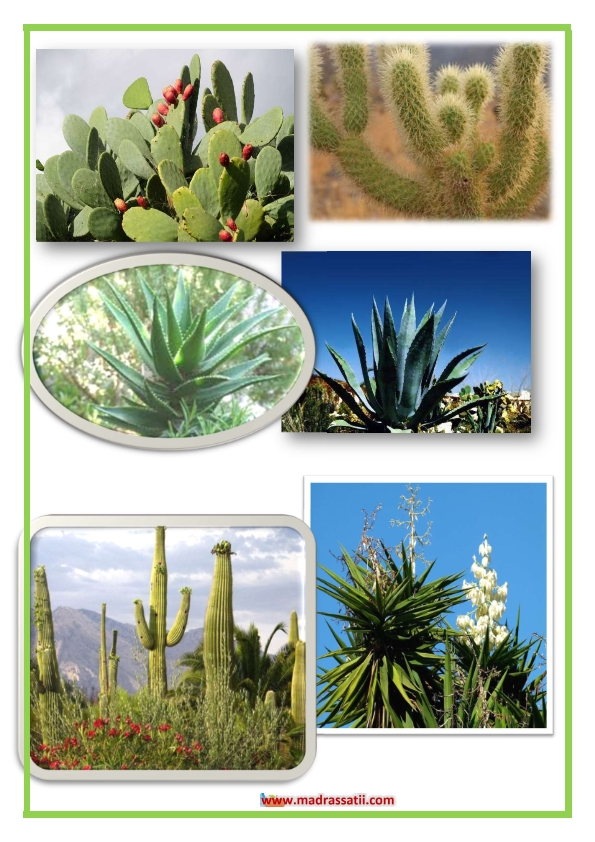 ما الأماكن المختلفة التي تعيش فيها النباتات؟
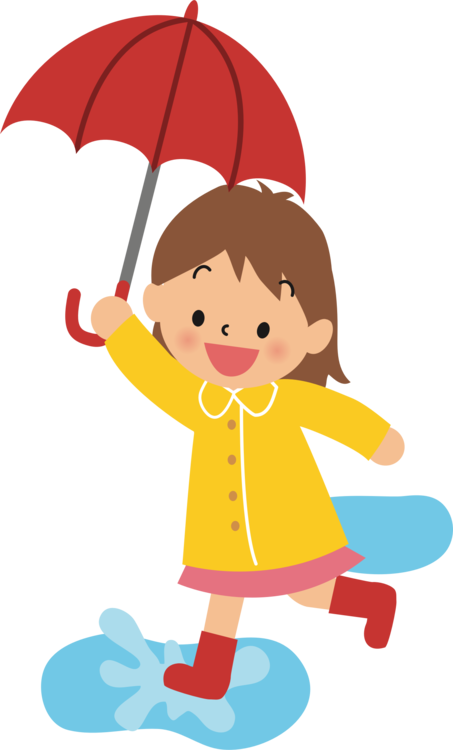 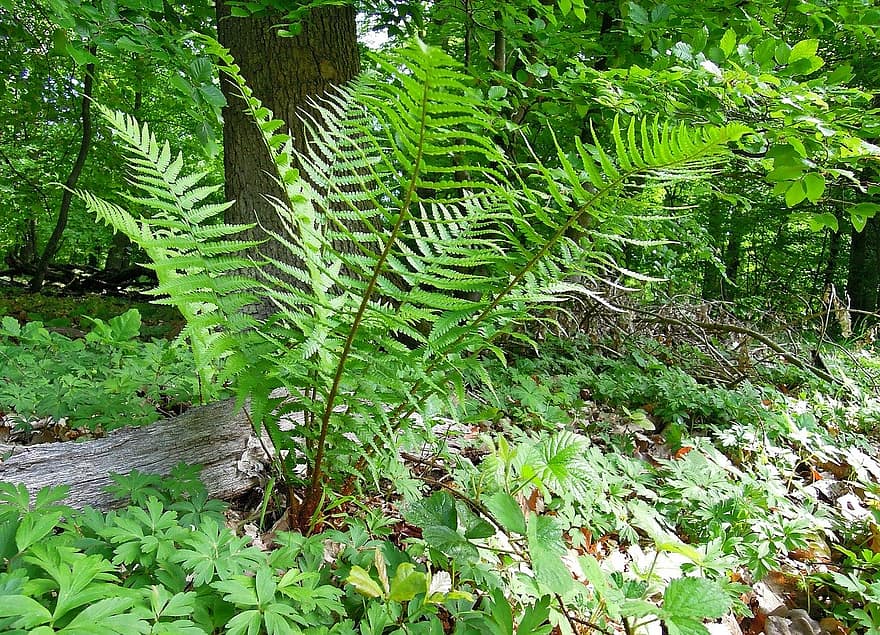 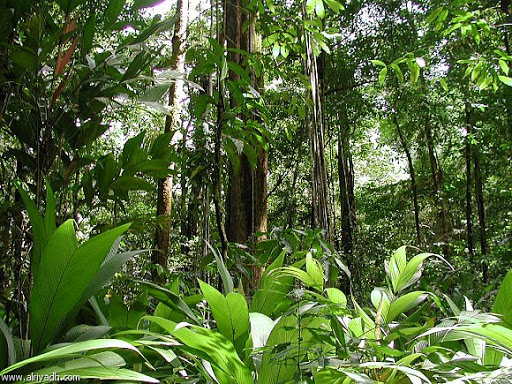 الغابة
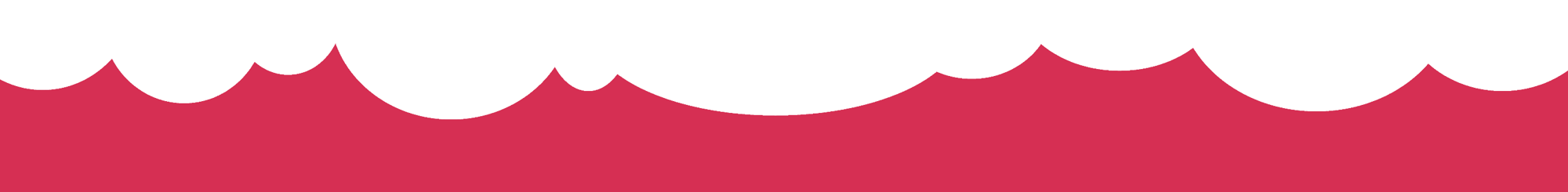 استكشف
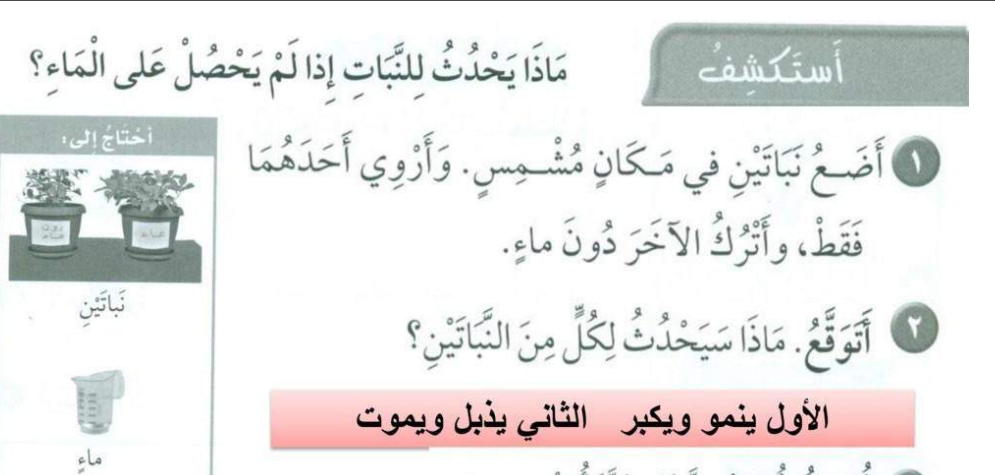 ماذا يحدث للنبات إذا لم يحصل على الماء
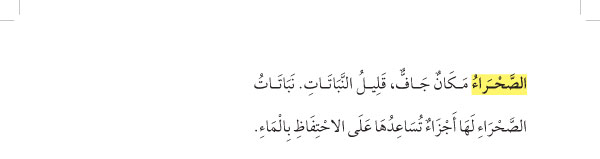 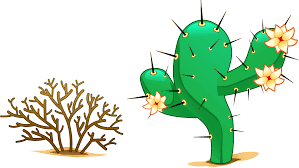 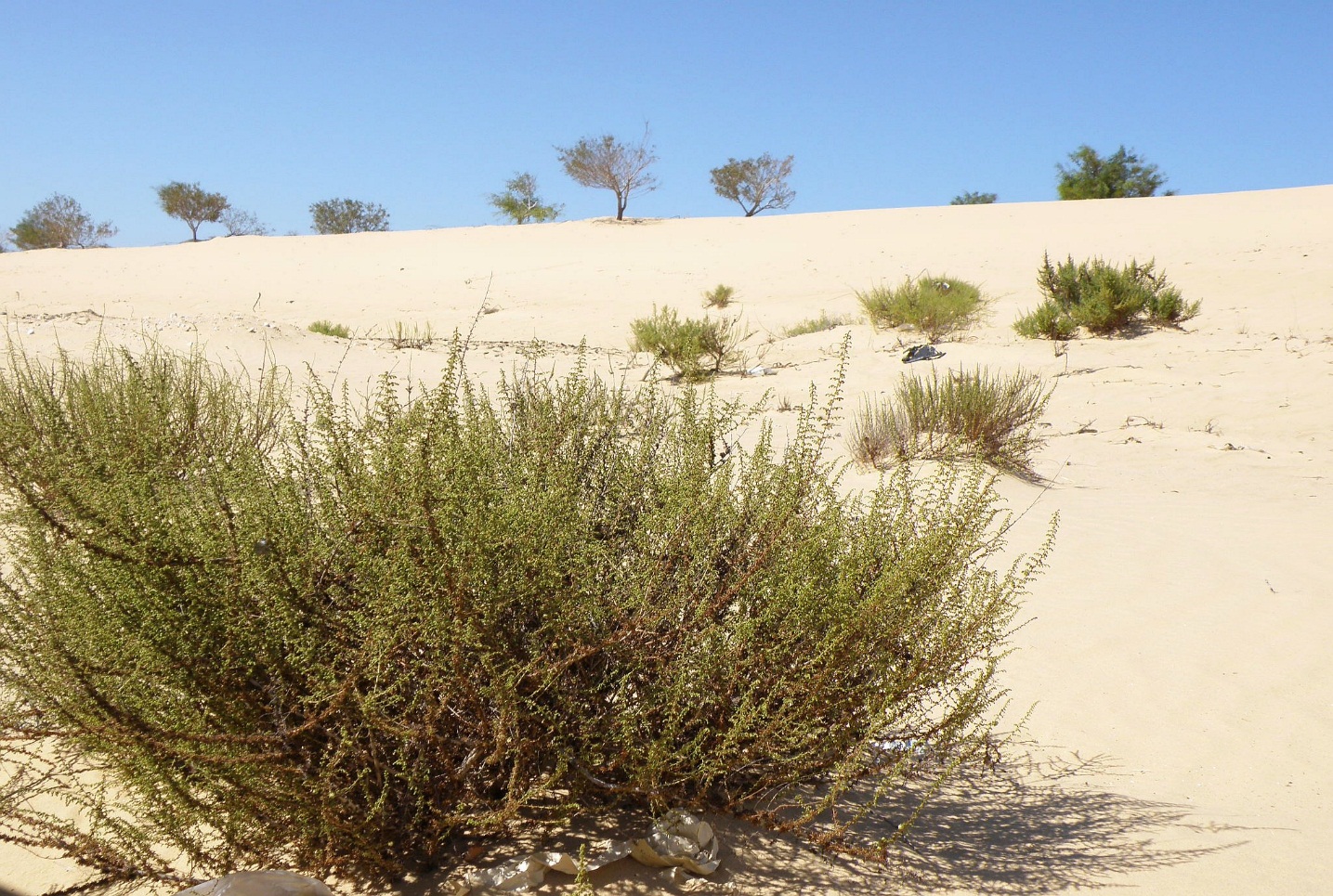 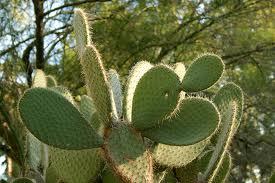 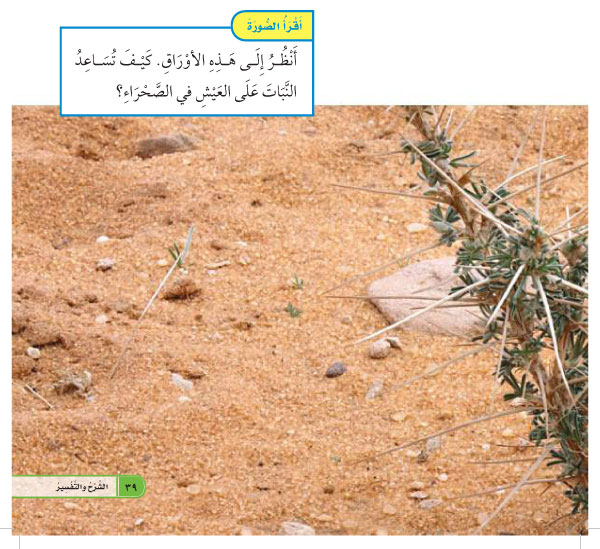 لأن الأوراق الشوكية تمنع تبخر الماء للنبات
والحماية من الحيوانات
(الصحراء مكان حار جاف)
(إجابة خاطئة)
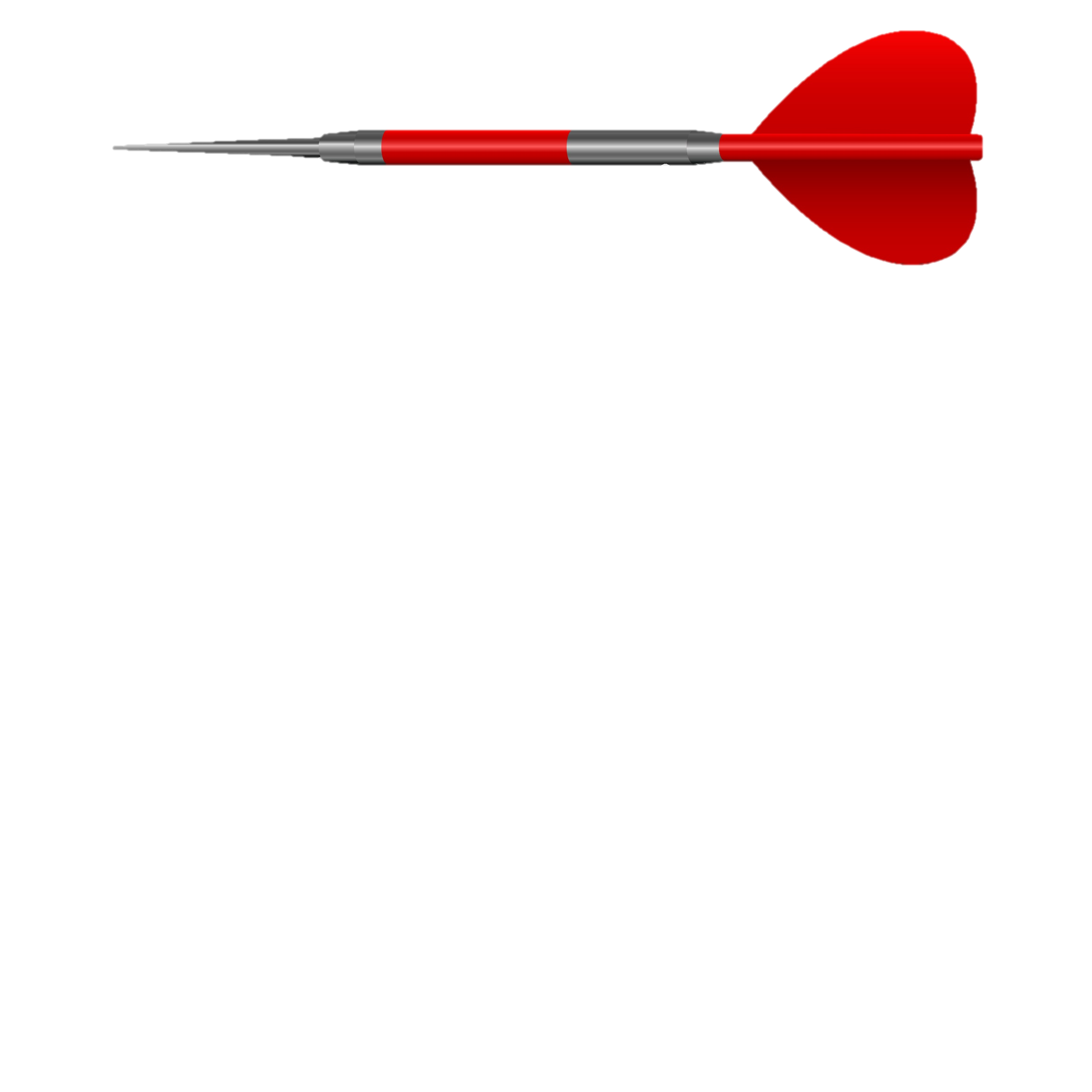 (  إجابة صحيحة )
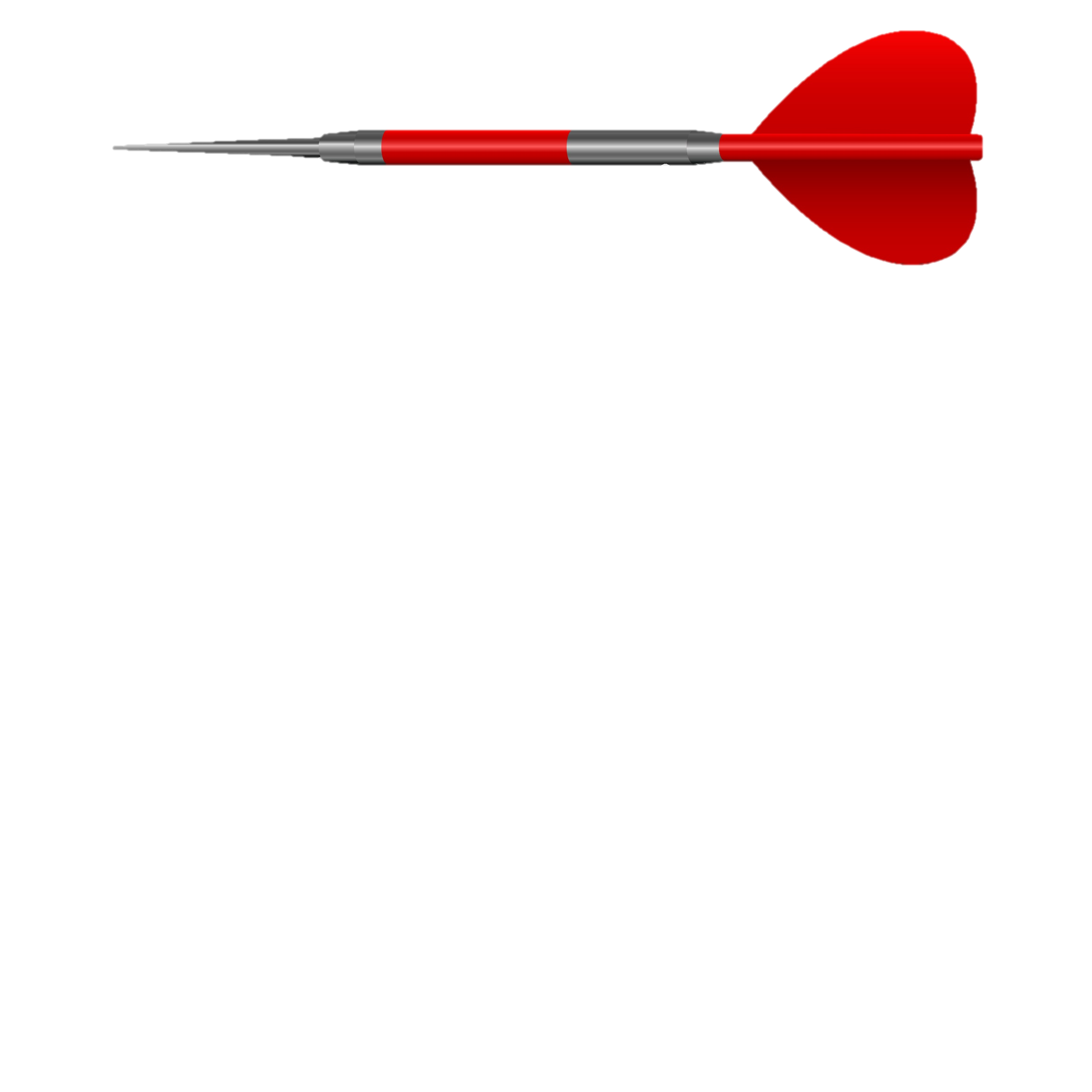 السؤال التالي
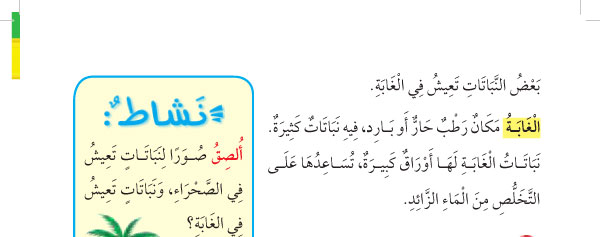 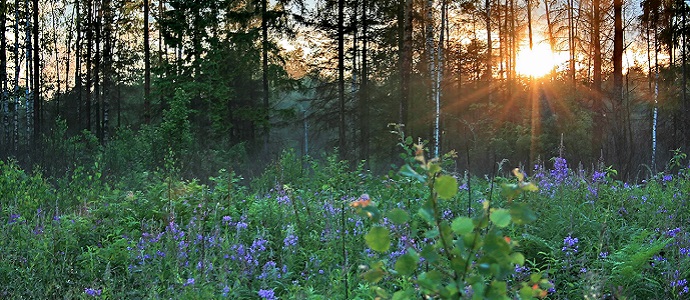 (الغابة مكان جاف )
(إجابة خاطئة)
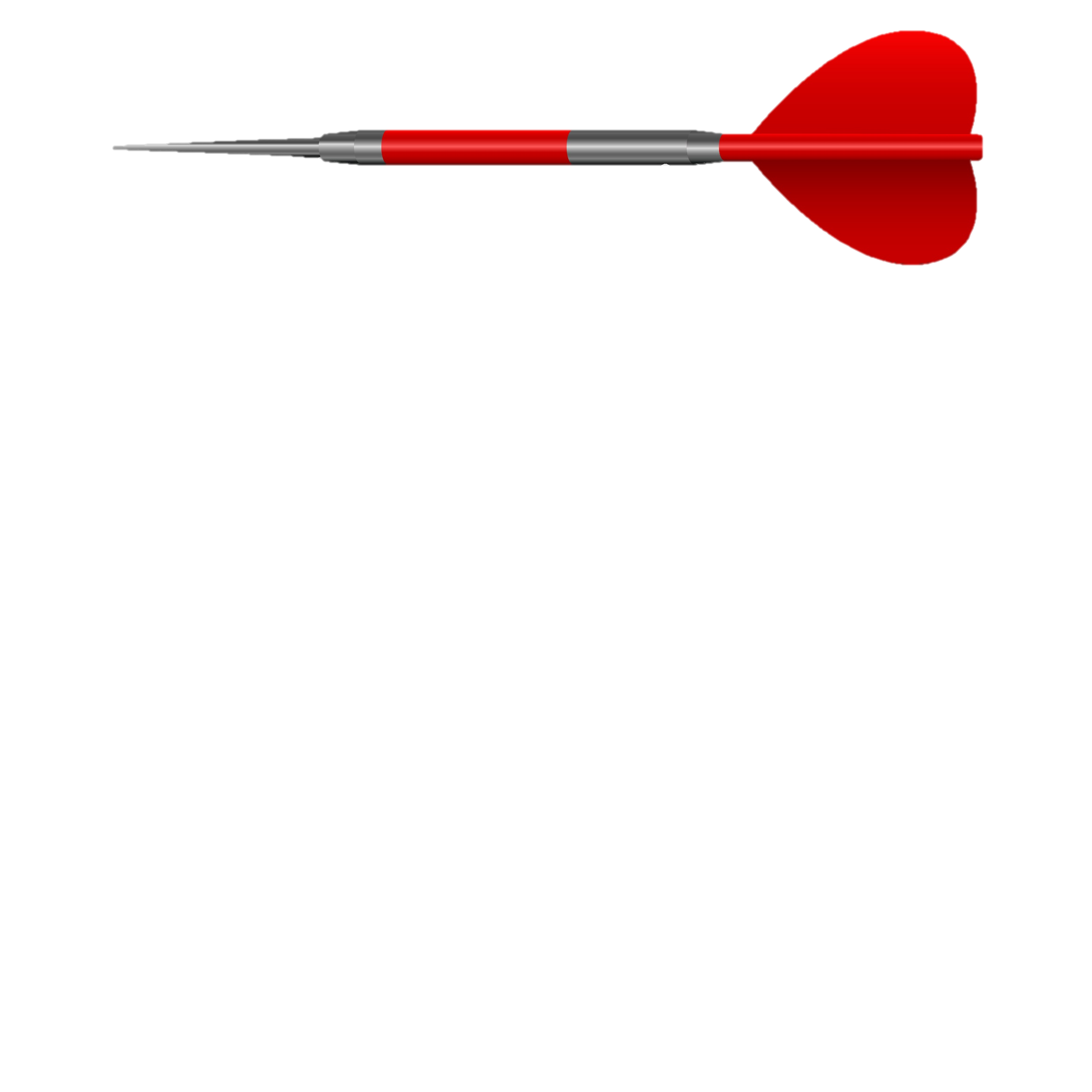 (إجابة صحيحة)
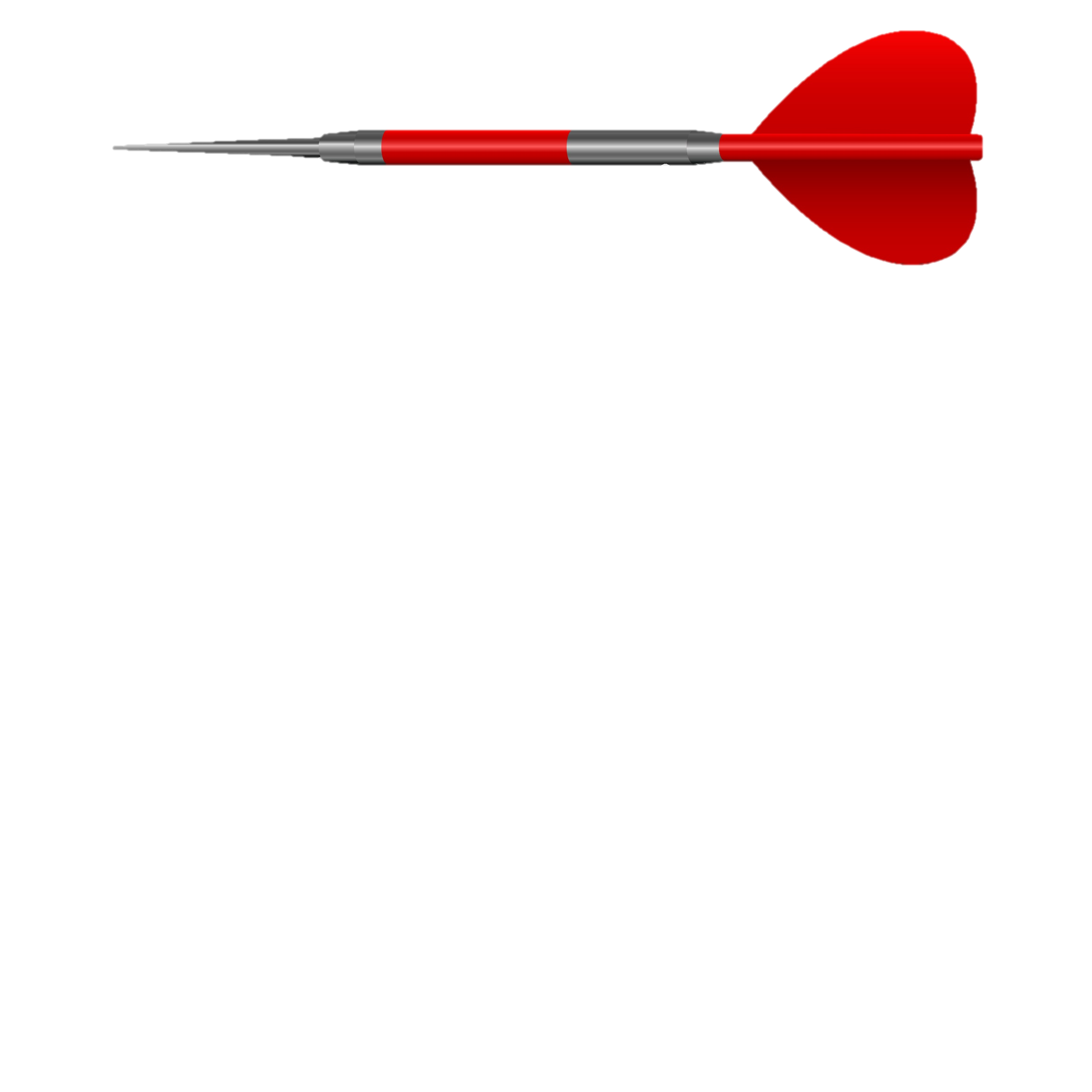 السؤال التالي
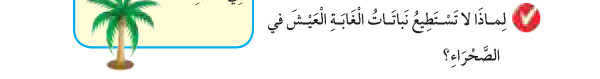 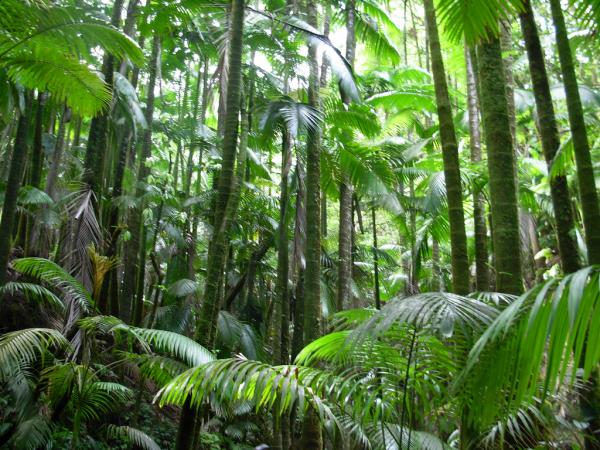 لأن نباتات الغابة لايوجد لديها أجزاء تساعدها على الإحتفاظ بالماء في الصحراء
(تستطيع نباتات الغابة العيش في الصحراء)
(إجابة صحيحة)
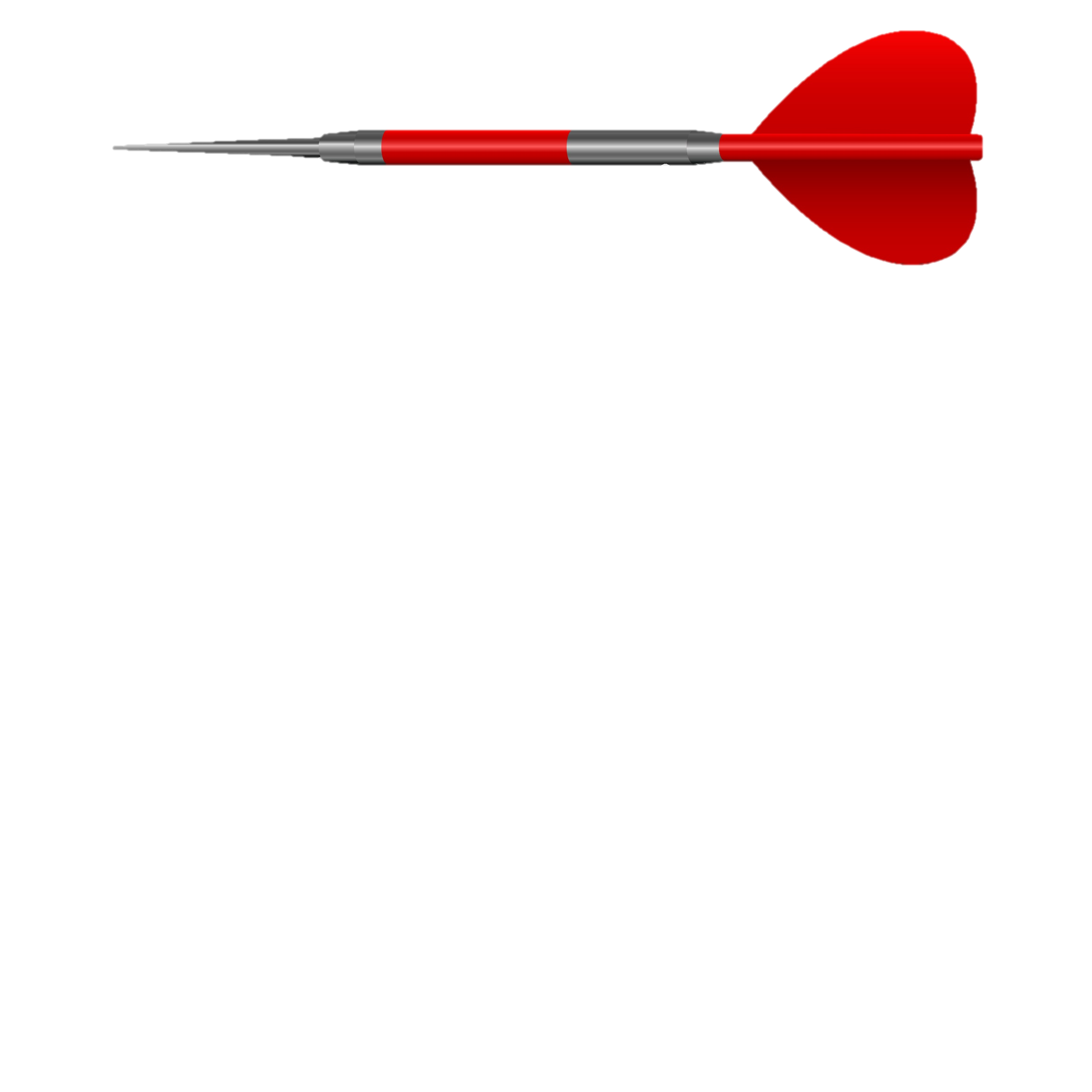 (إجابة خاطئة)
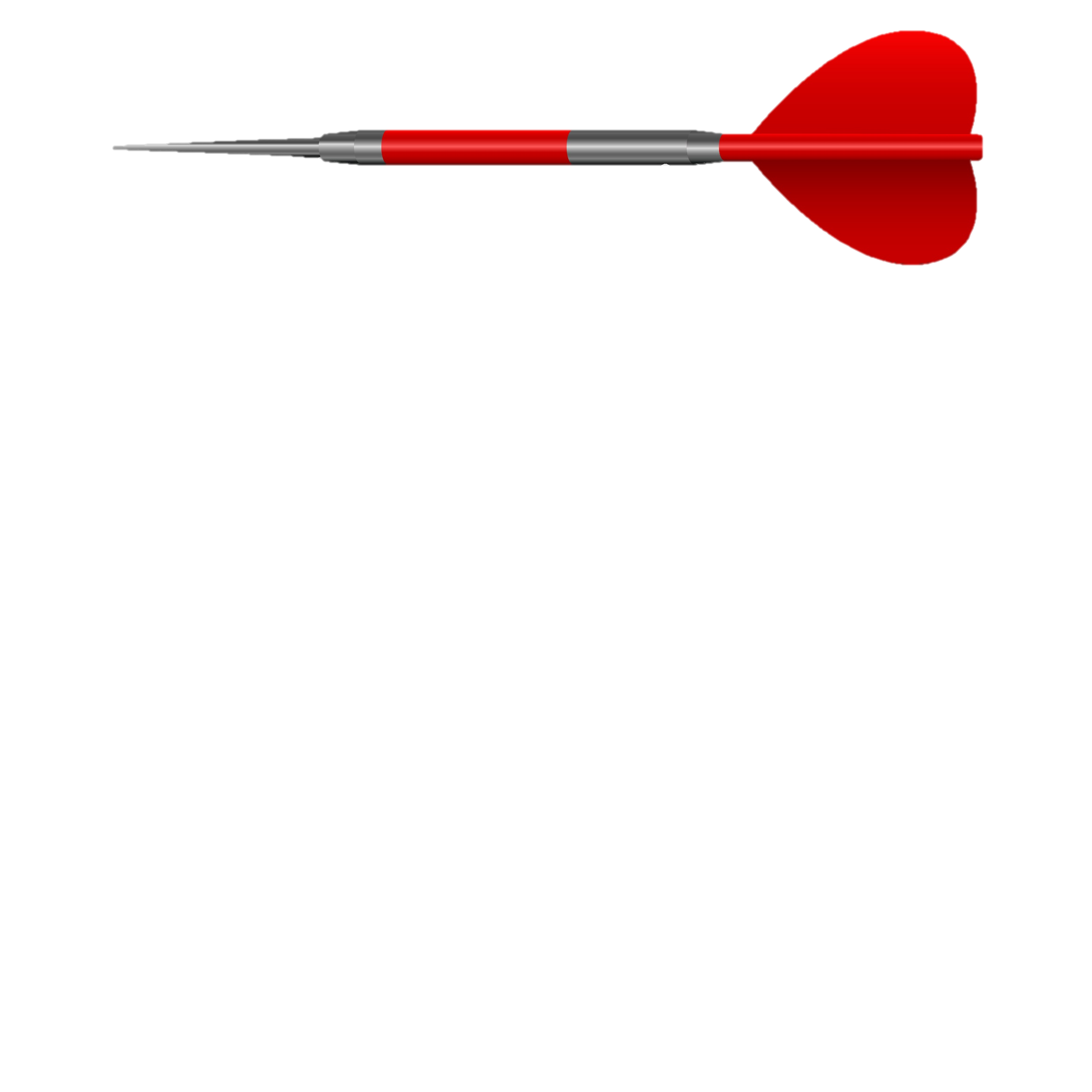 السؤال التالي
1- مشكلة وحل / الصحراء حارة جافة .. كيف تعيش النباتات في الصحراء ؟ ص 40
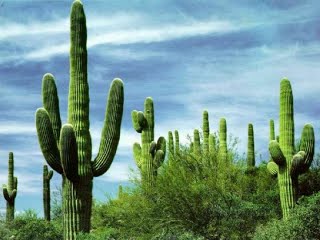 نبات الصحراء له أجزاء تحتفظ بالماء /// الأوراق الشوكية – الساق السميكة
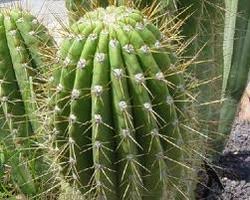 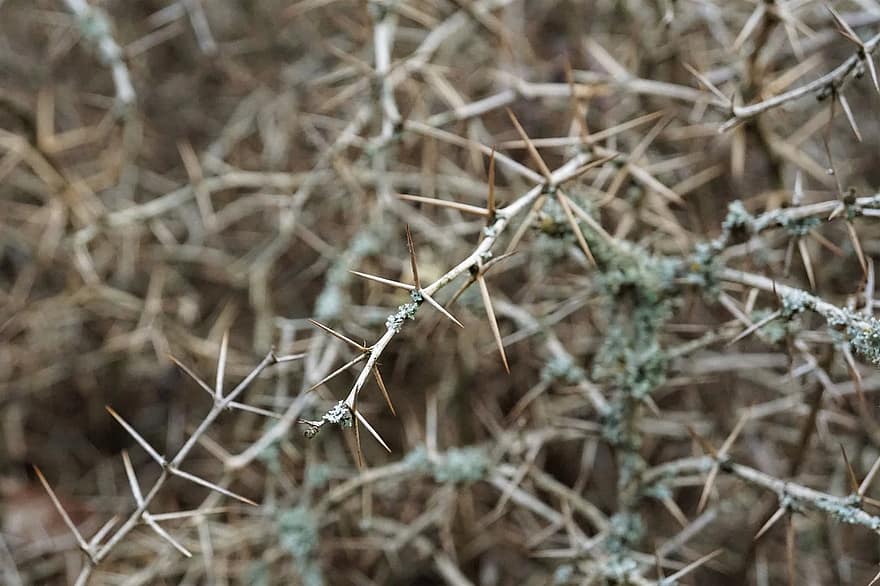 ماذا نسمي هذه المنطقة ؟

الصحراء
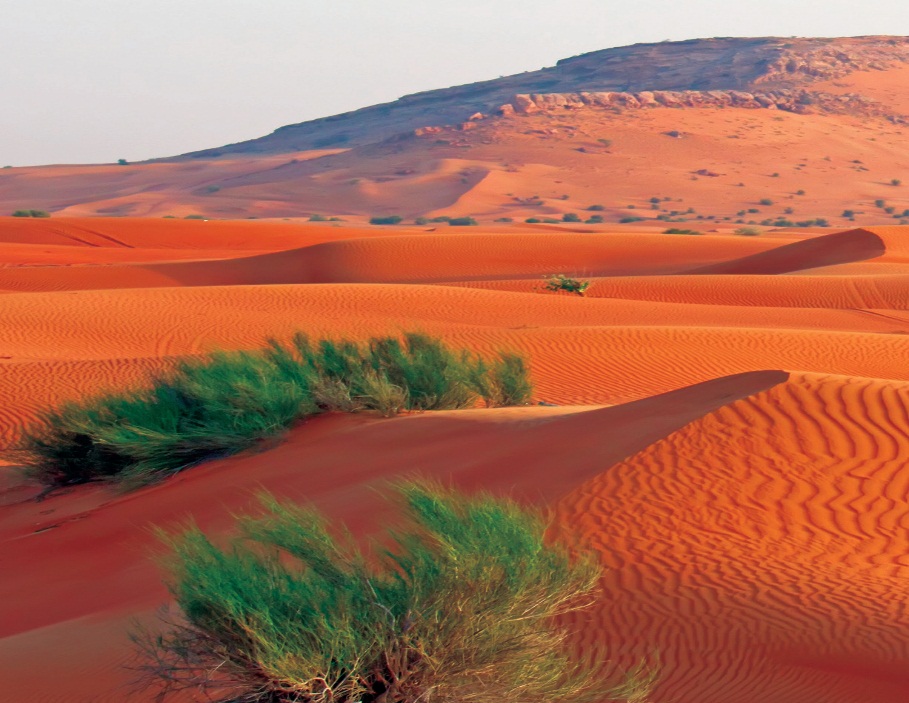 ماذا نسمي هذه المنطقة ؟

الغابة
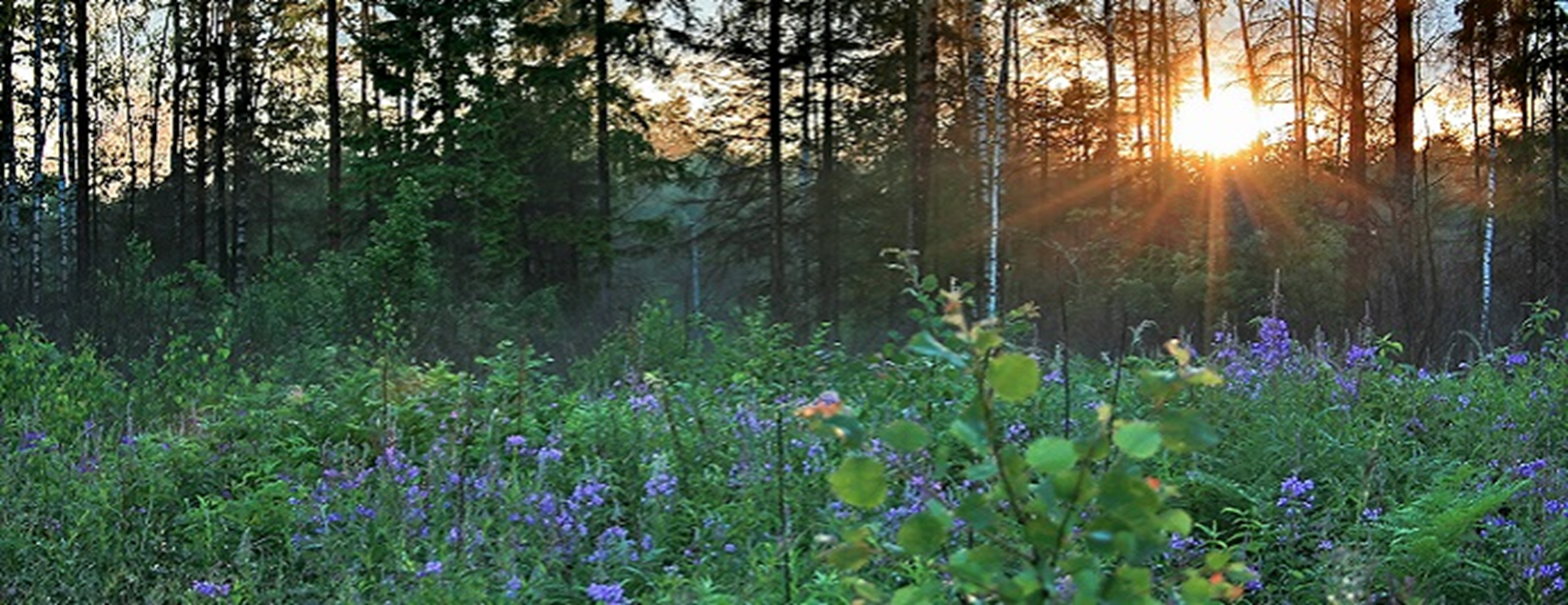 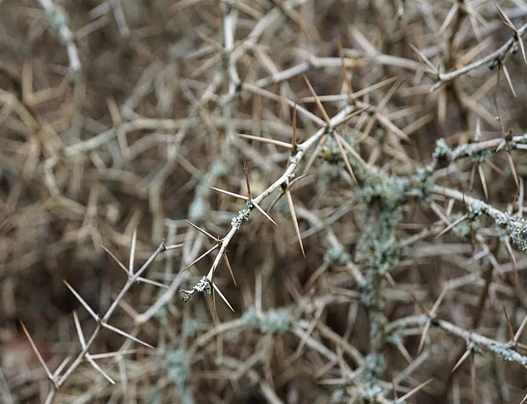 كيف تستطيع هذه النباتات العيش في هذه المنطقة ؟

أوراق شوكية – ساق سميكة
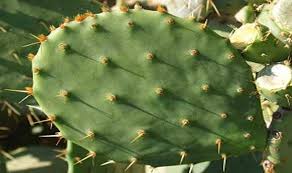 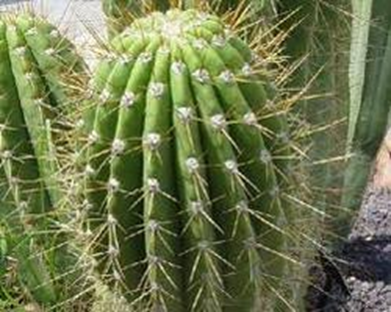 اختاري الإجابة الصحيحة
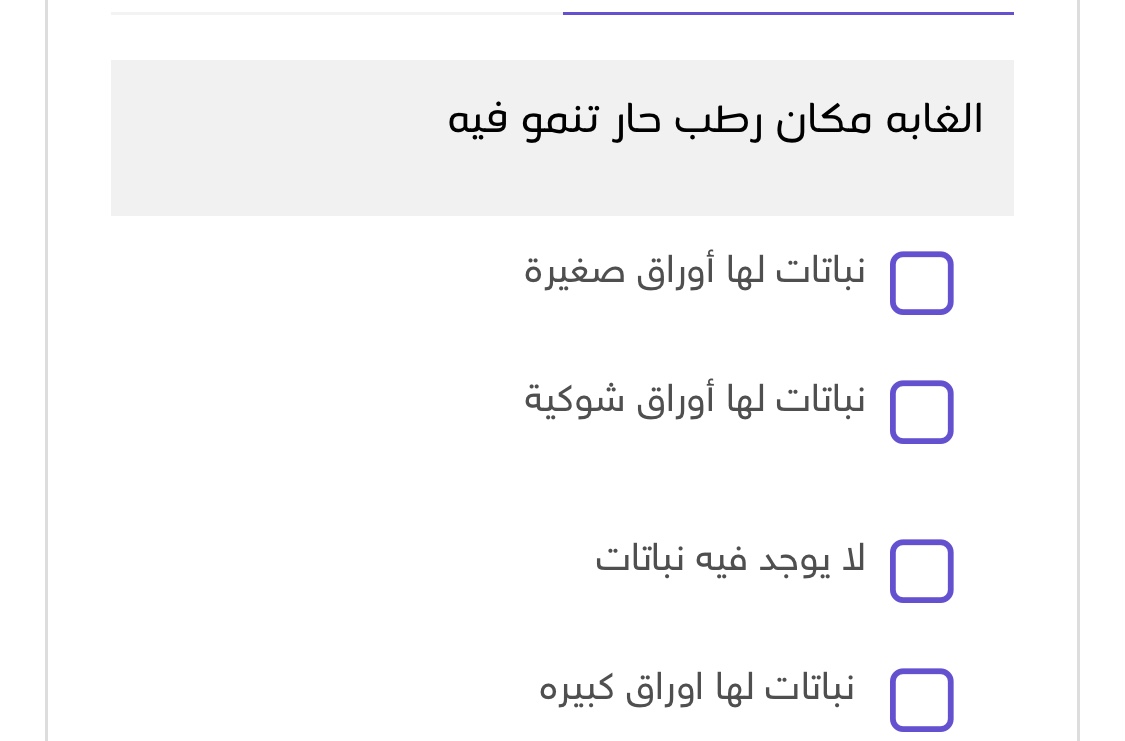 اختاري الإجابة الصحيحة
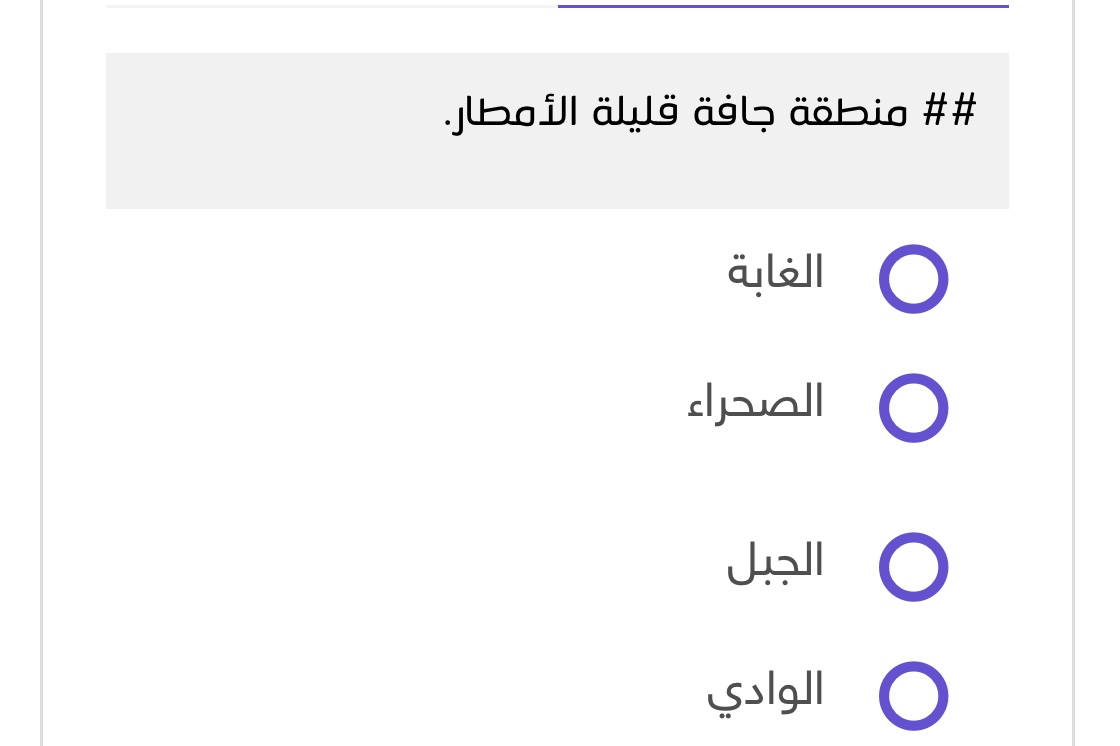 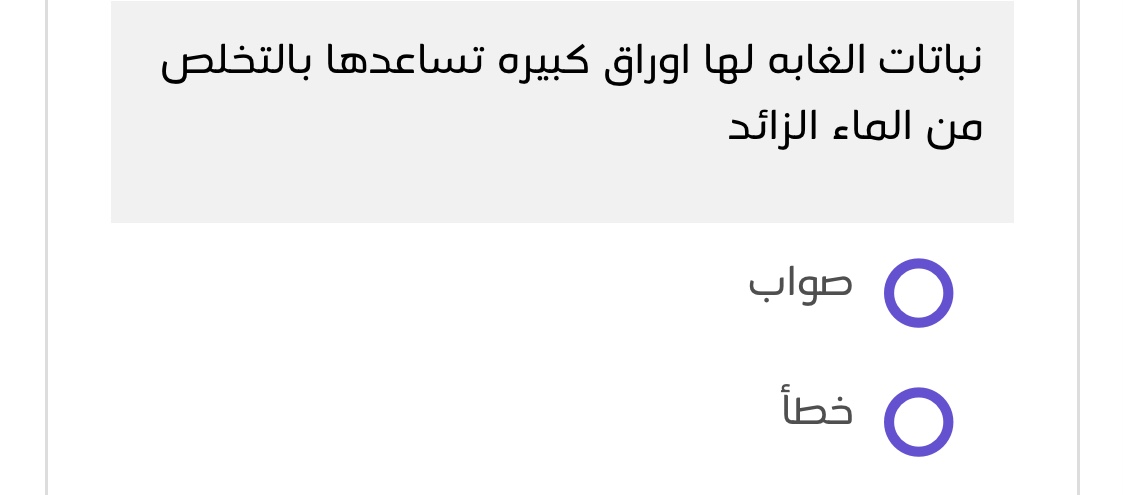 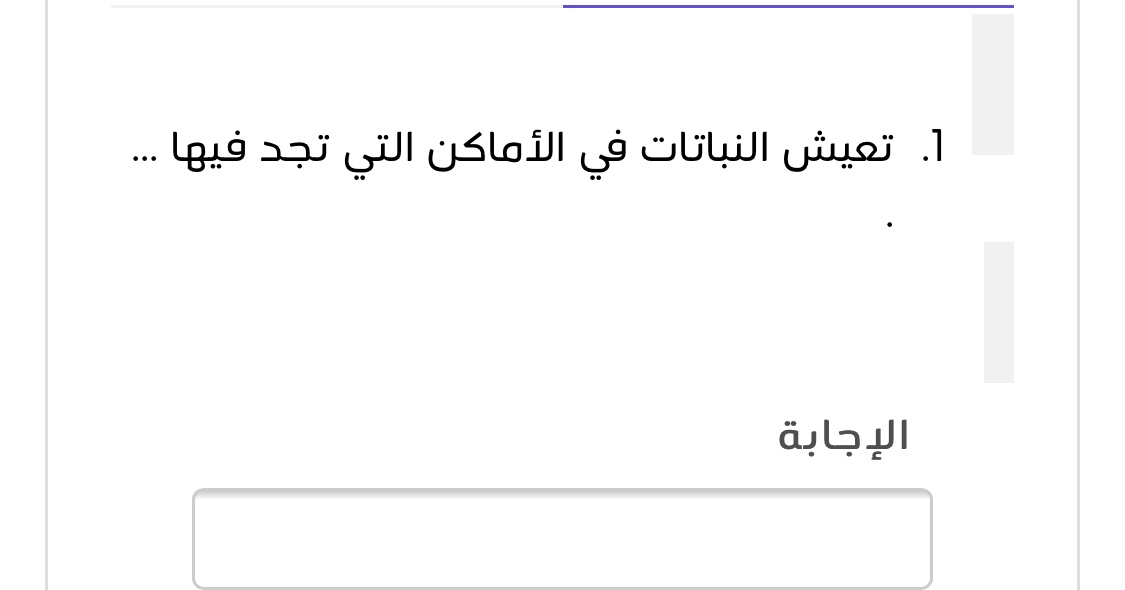 حاجاتها  / الماء  -الهواء – الشمس
اختاري الإجابة الصحيحة
أين تعيش النباتات التي لها أشواك وأوراق تخزن الماء ؟

1- الصحراء 
2- الغابة 
3- الحديقة